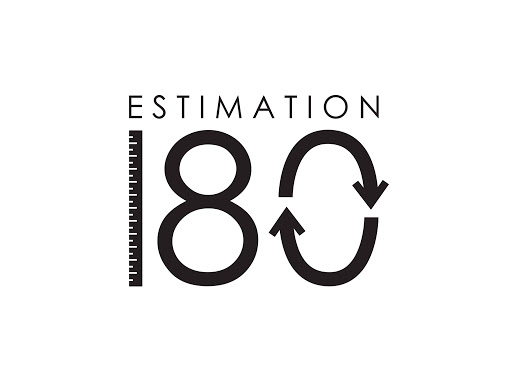 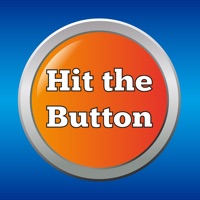 Starters
Today’s estimation.

http://www.estimation180.com/day-114.html

You can get within 5% and 30 degrees.
Use Hit the Button to practise times tables and division skills.


https://www.topmarks.co.uk/maths-games/hit-the-button
Problems of the day
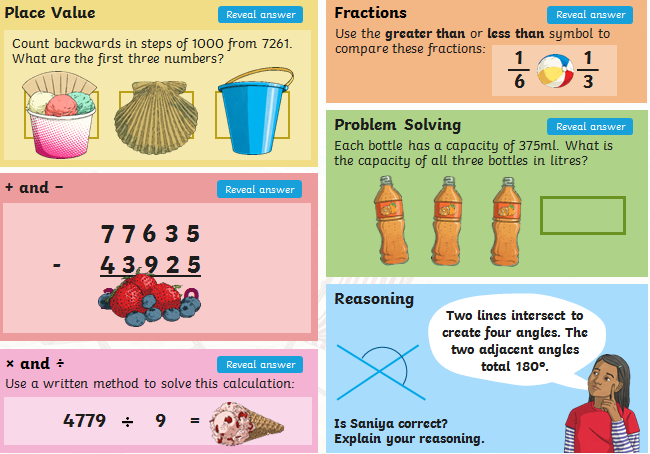 Answers to Problems of the Day
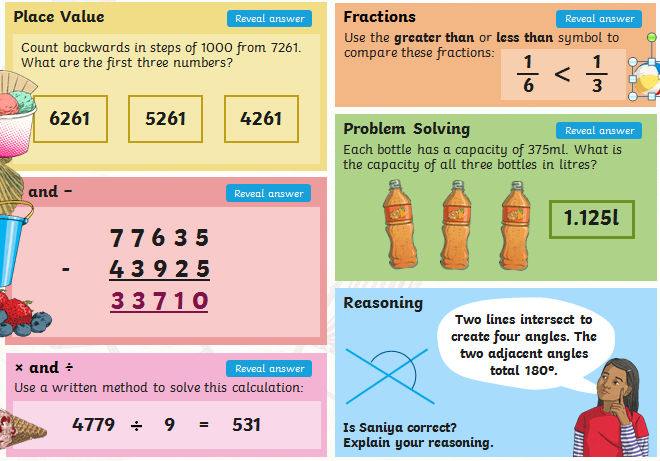 Today we will be looking at Fractions as operators. You will find the video in SUMMER TERM –Week 6 (w/c 1st June).  It is lesson 4.
https://whiterosemaths.com/homelearning/year-5/
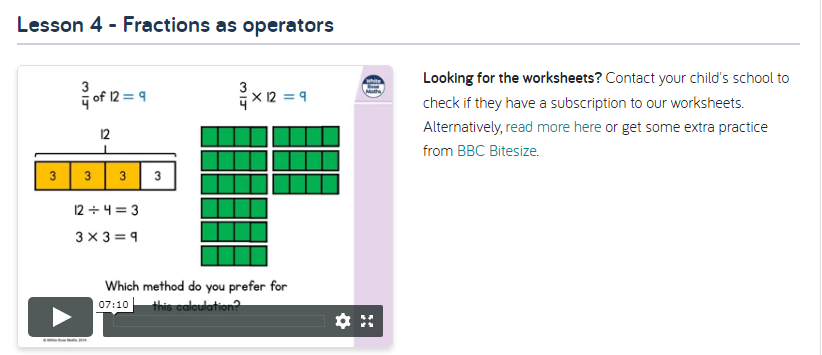 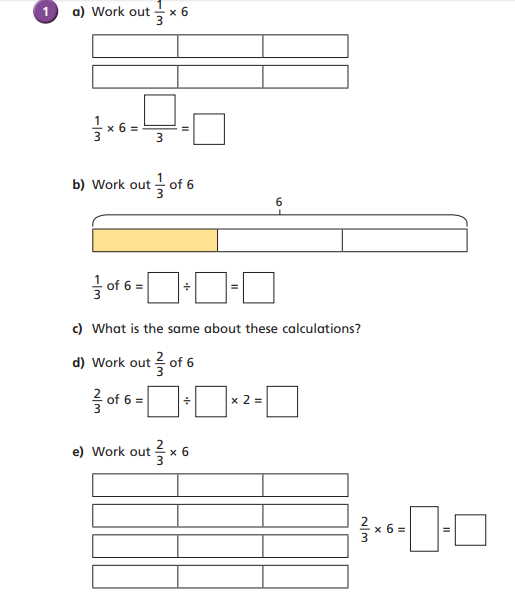 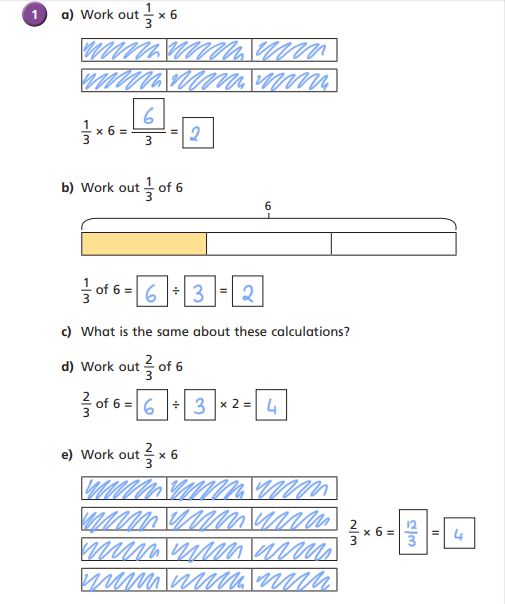 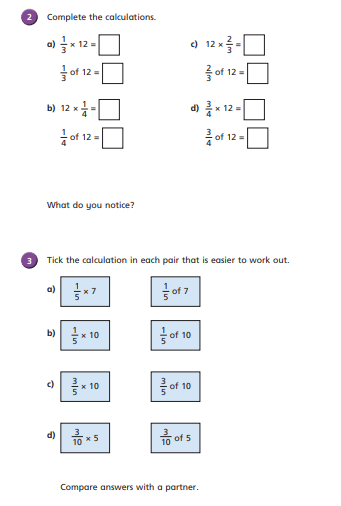 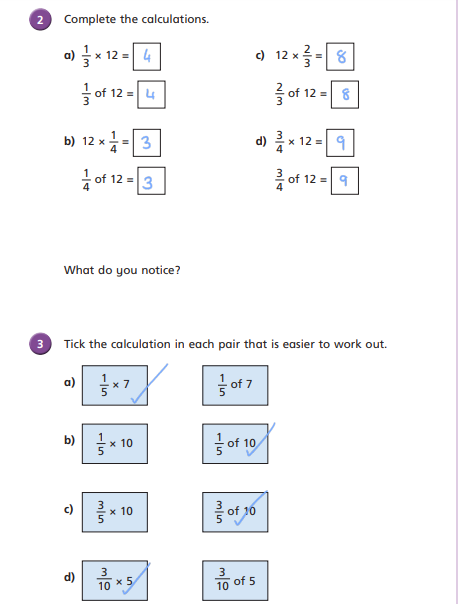 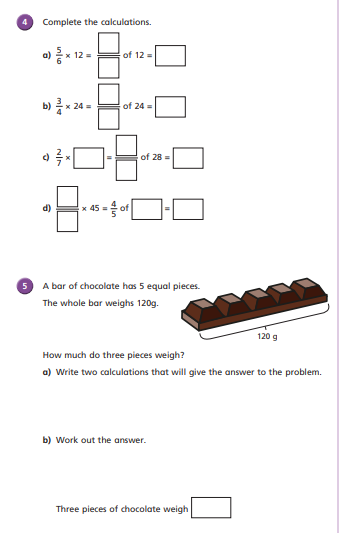 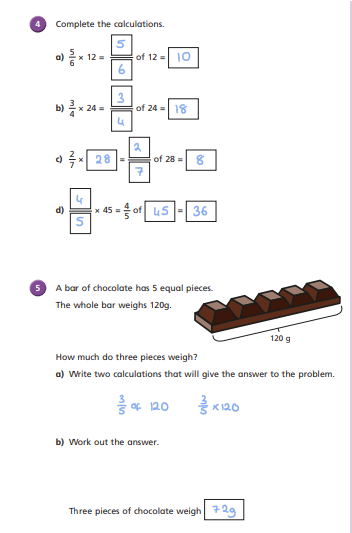 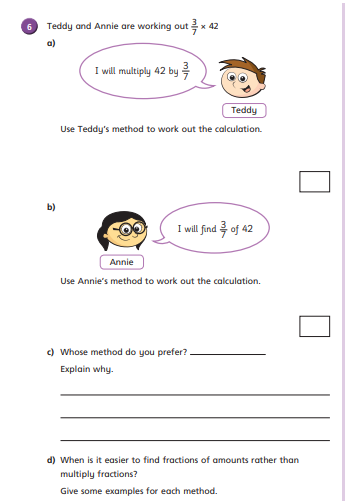 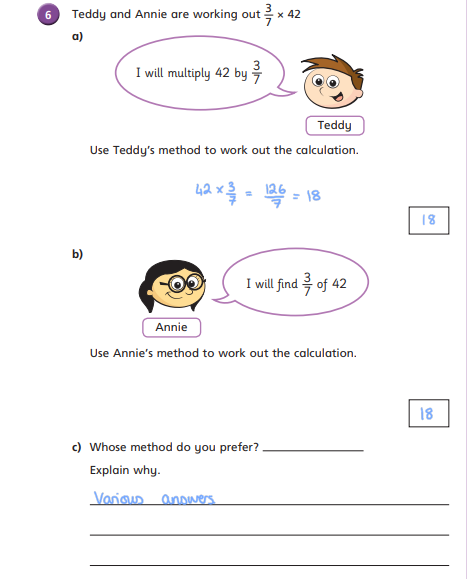